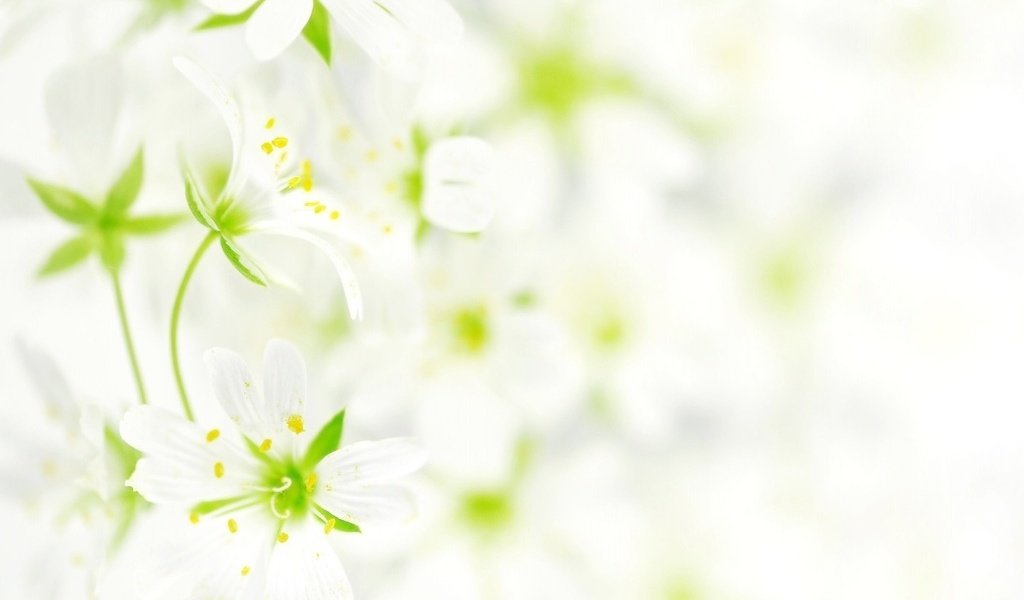 Рекомендации родителя на 20.04.20 – 24.04.20г.Средняя группа «Пчёлки»
Воспитатели: Свищ Е.АНоскова О.М
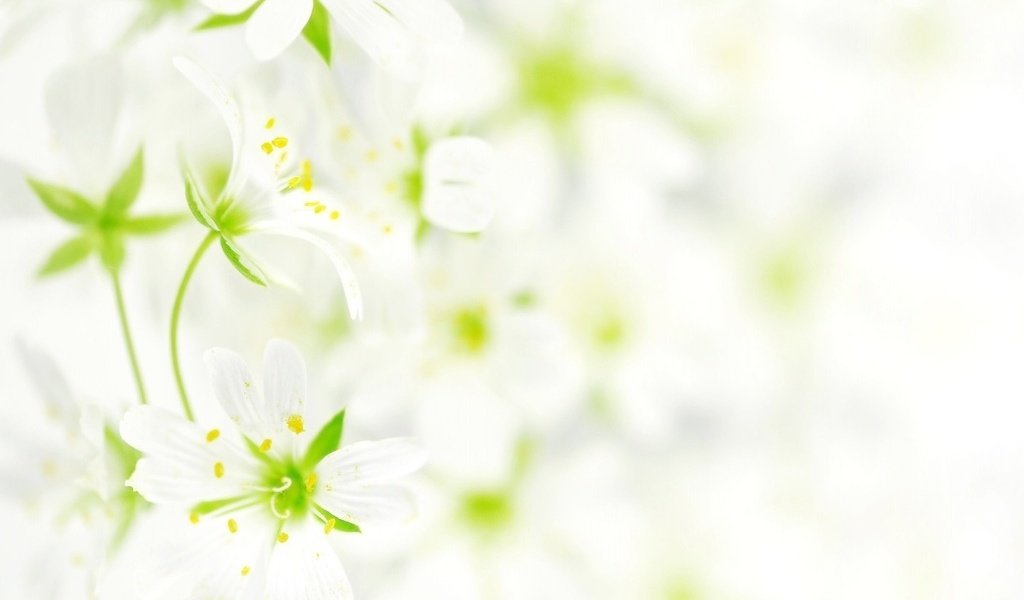 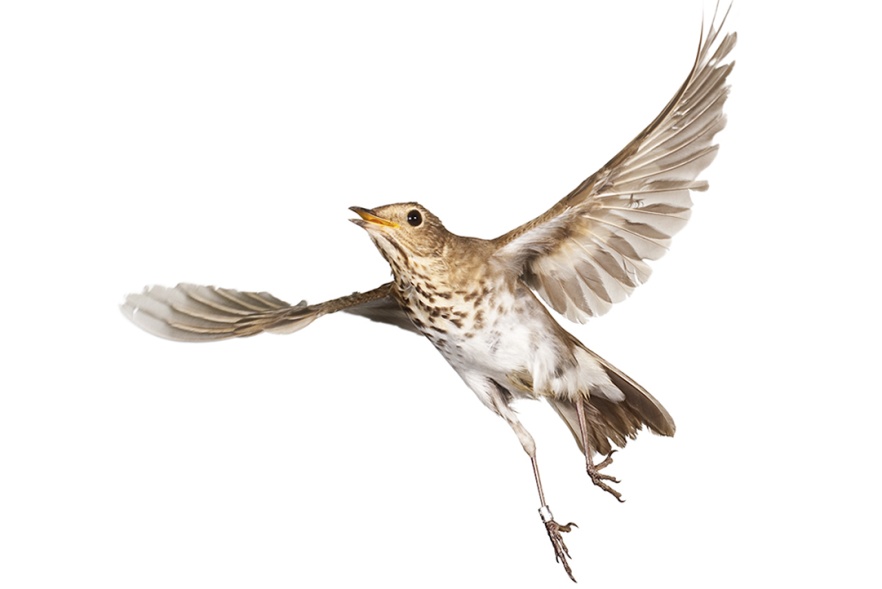 Социально-коммуникативное развитие «Жаворонки, прилетели и весну нам принесли»
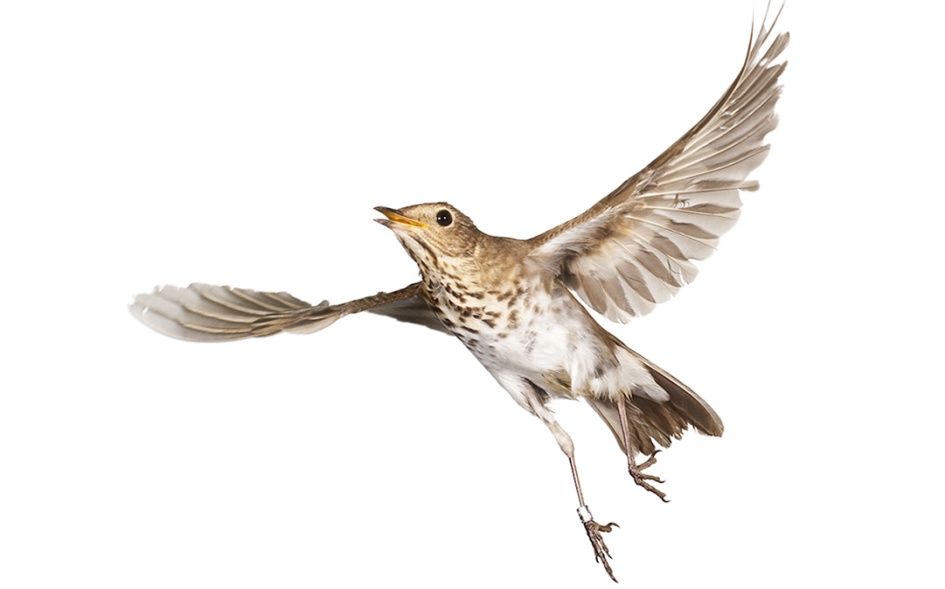 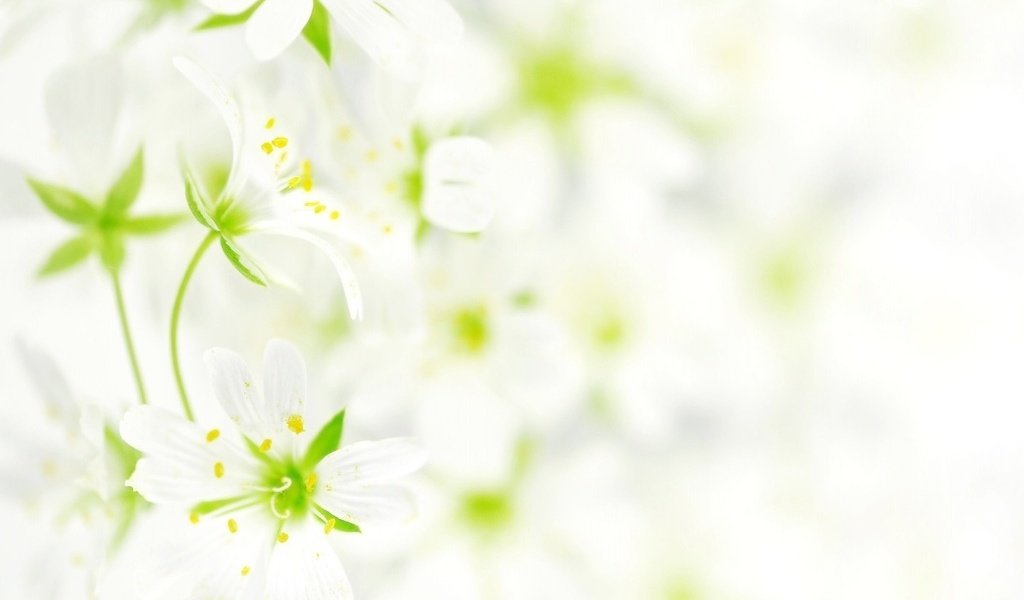 Показать ребёнку картинку с изображением жаворонка (обязательно назвать птицу). Рассказать о том, что жаворонок на зиму улетает в тёплые края, а весной возвращается обратно.
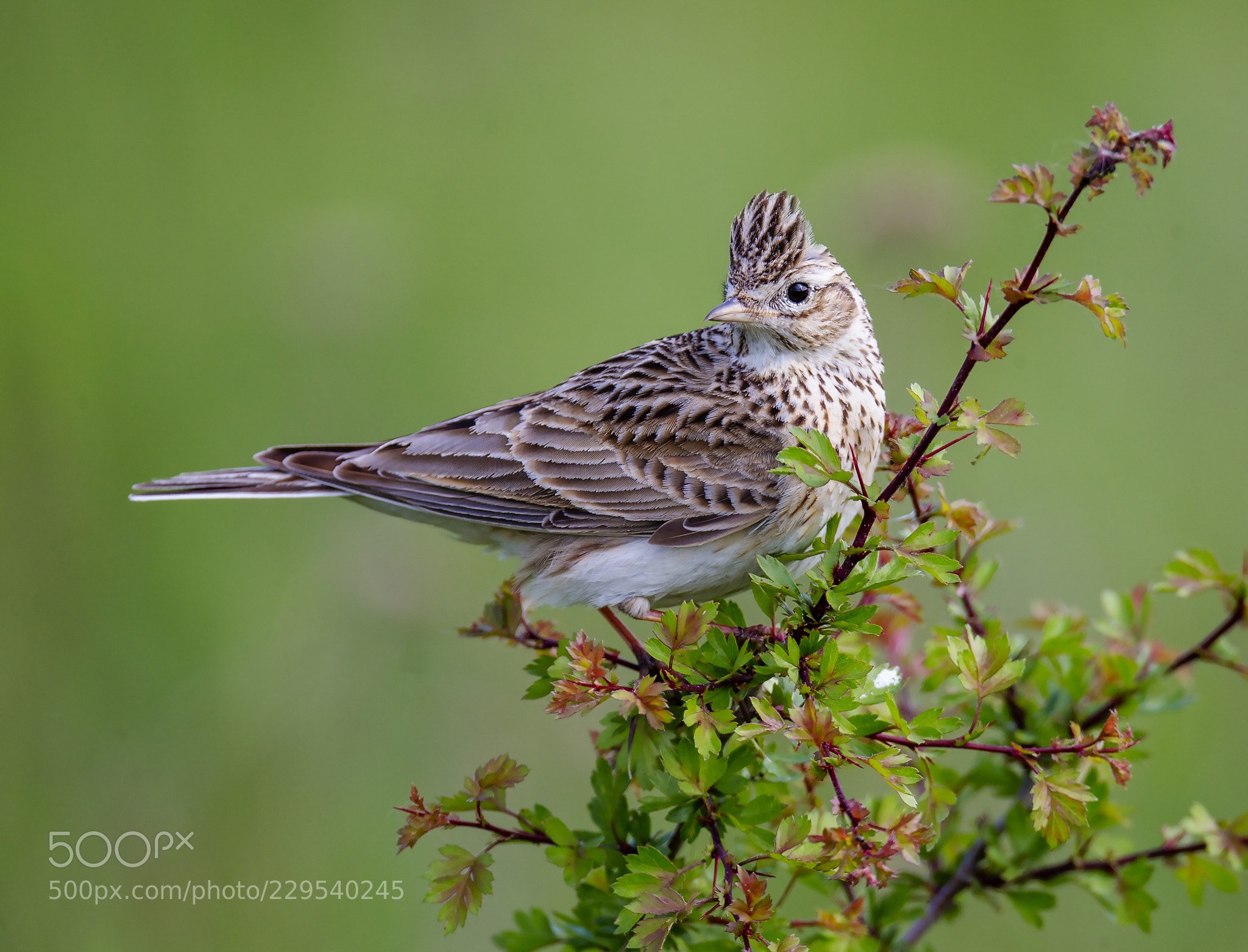 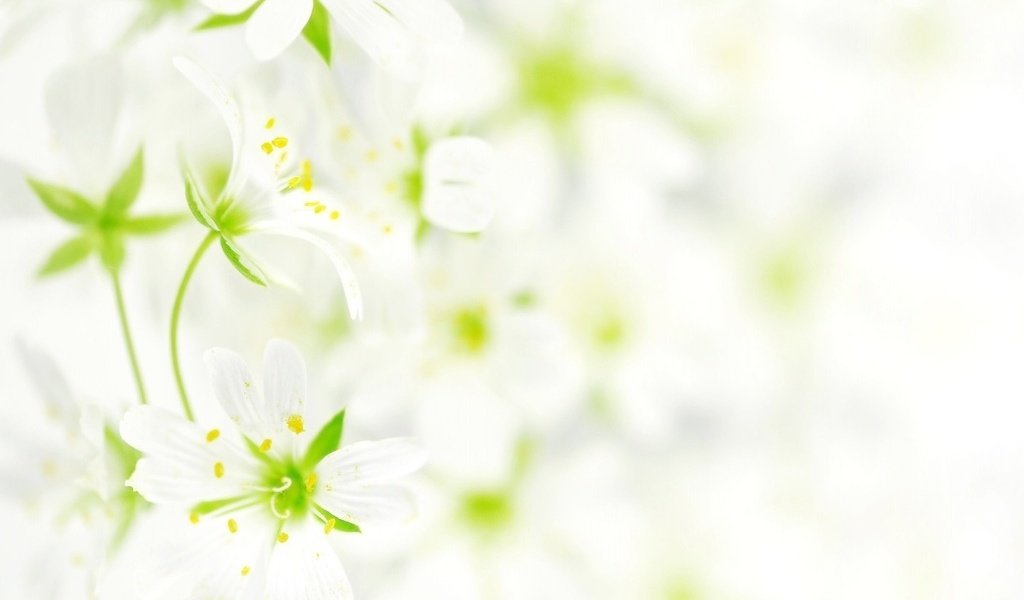 Затем прочитать русскую народную потешку (закличку) «Жаворонки, жавороночки!...». По окончанию чтения передоложите ребёнку выучить потешку вместе. Таким образом просим тёплую погоду у жаворонков.
Жаворонки, жавороночки!Прилетите к нам,Принесите намЛето тёплоеУнесите от насЗиму холодную!
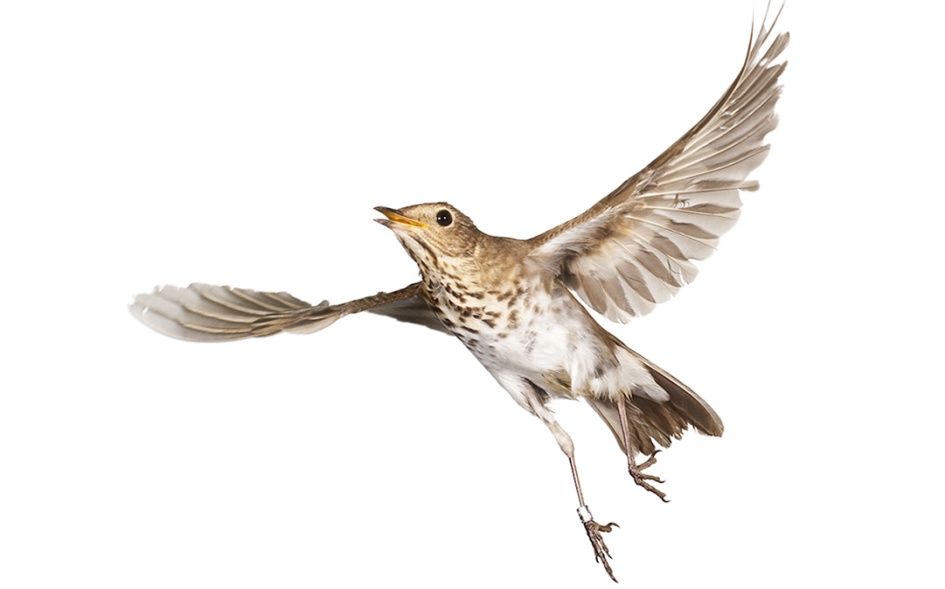 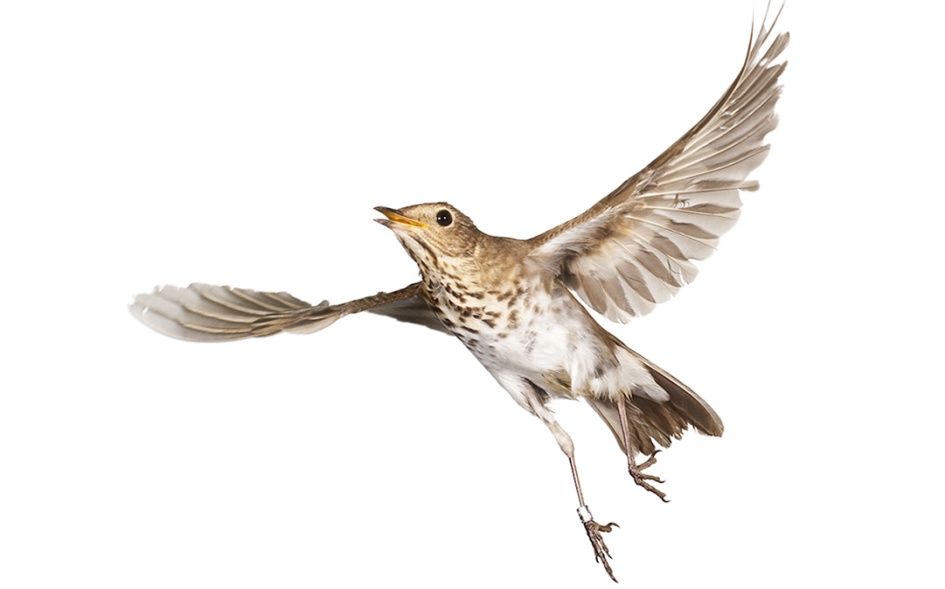 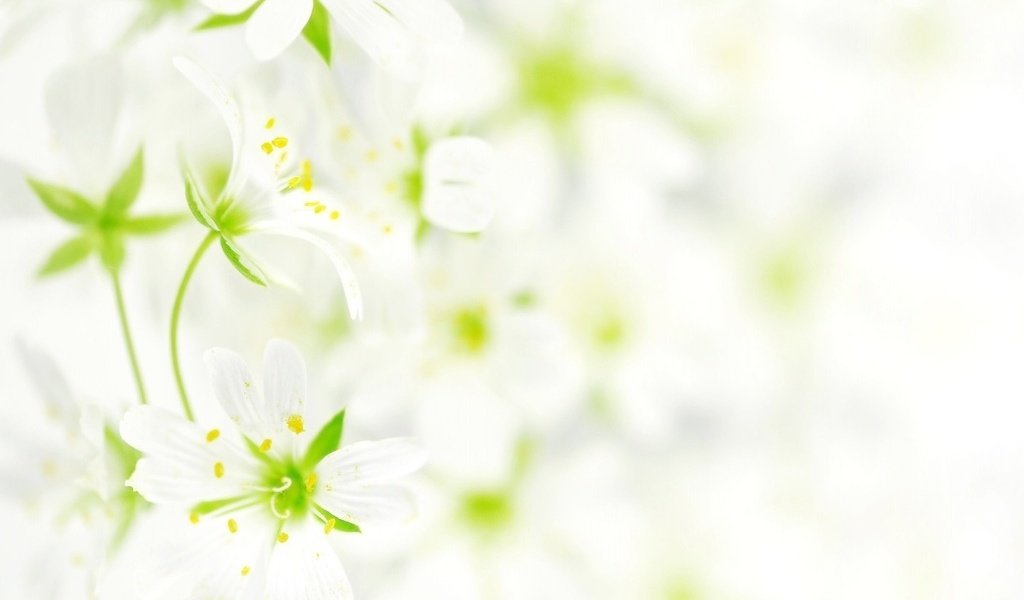 Предложите ребёнку нарисовать картинку «Весна и жаворонки» (на рисунке могут быть просто силуэты птиц). Предварительно обсудить с ним, какие изменения, происходящие в природе весной они могут изобразить. (Картинку можно рисовать любым материалом какой выберет ребёнок т.е или красками, или цветными карандашами, или восковыми мелками).ПРИМЕР
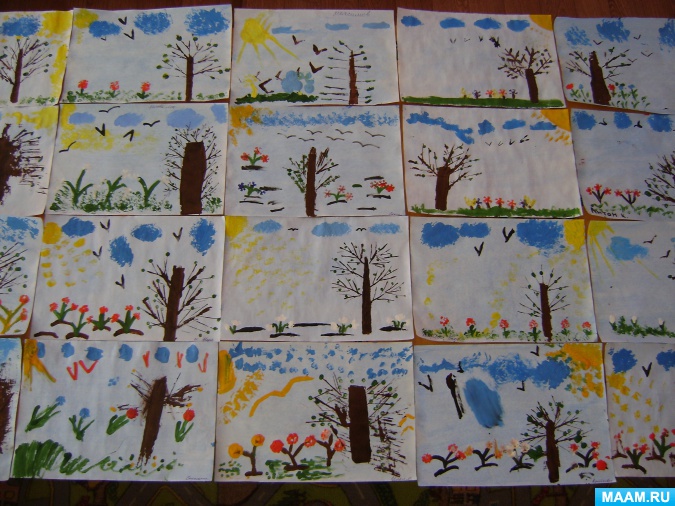 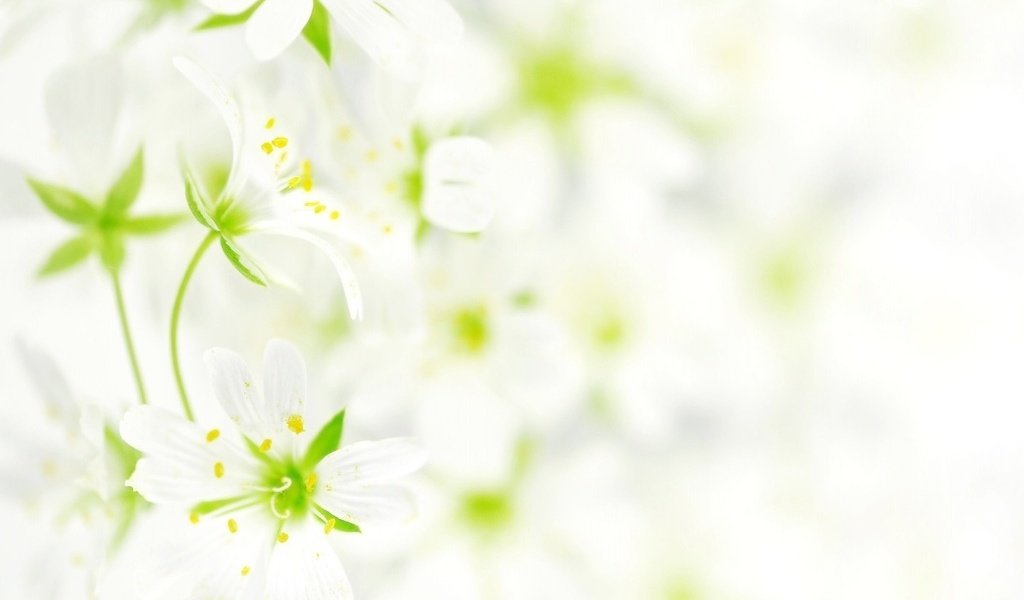 Познавательное развитие
«Мой город»
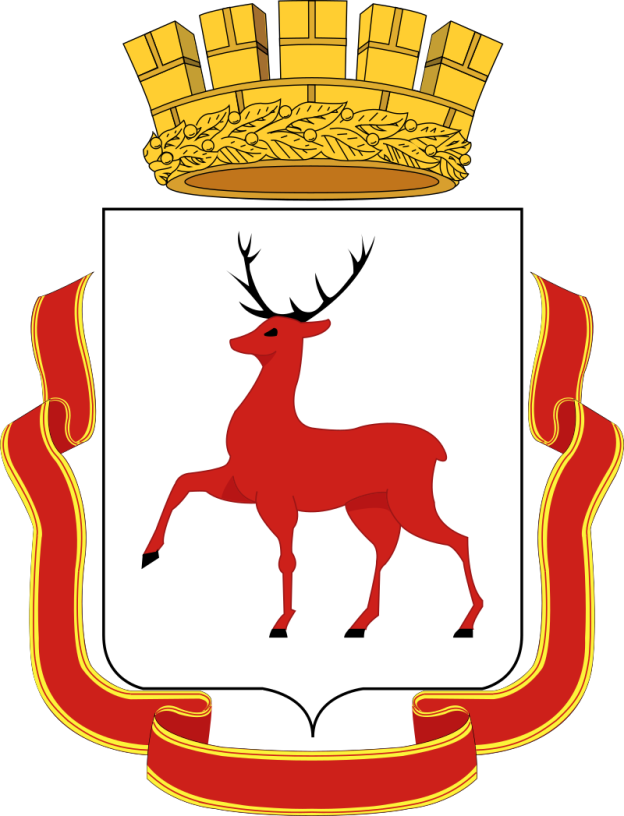 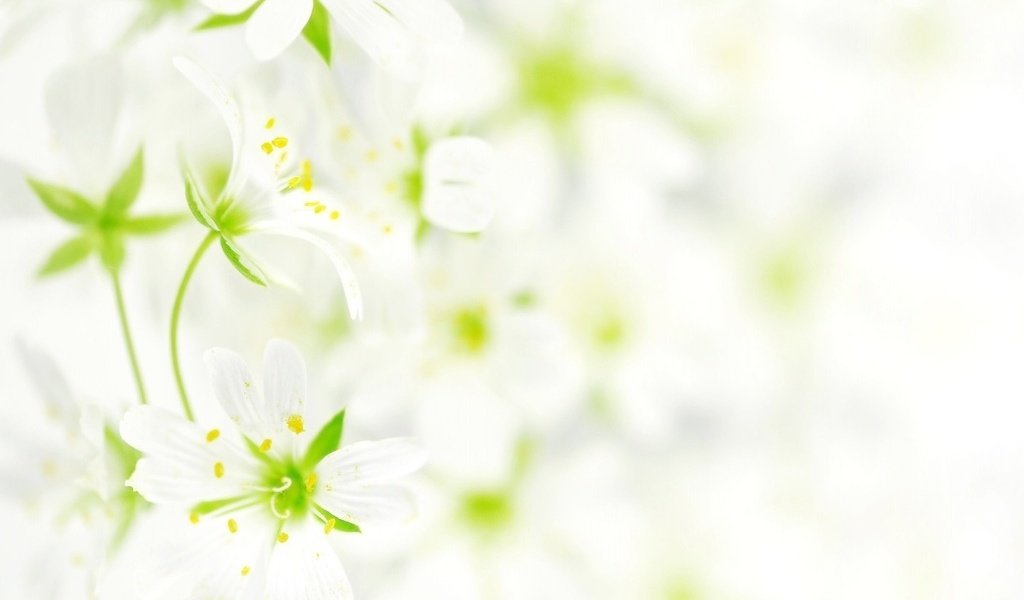 Поговорите с детьми о нашем городе Нижнем Новгороде, о названии  родного  города, познакомьте с его достопримечательностями. Поговорите о том, что люди, которые строили город, очень старались и хорошо выполнили свою работу. Воспитывайте чувство гордости за свой город.
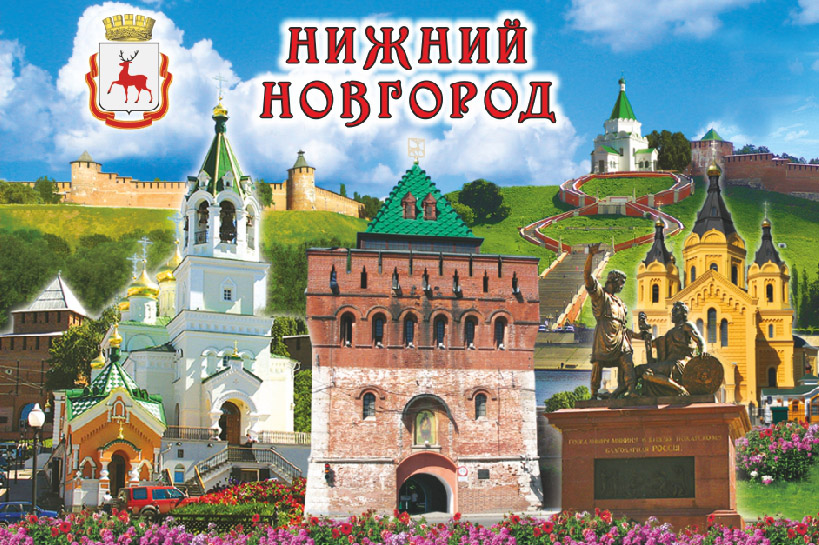 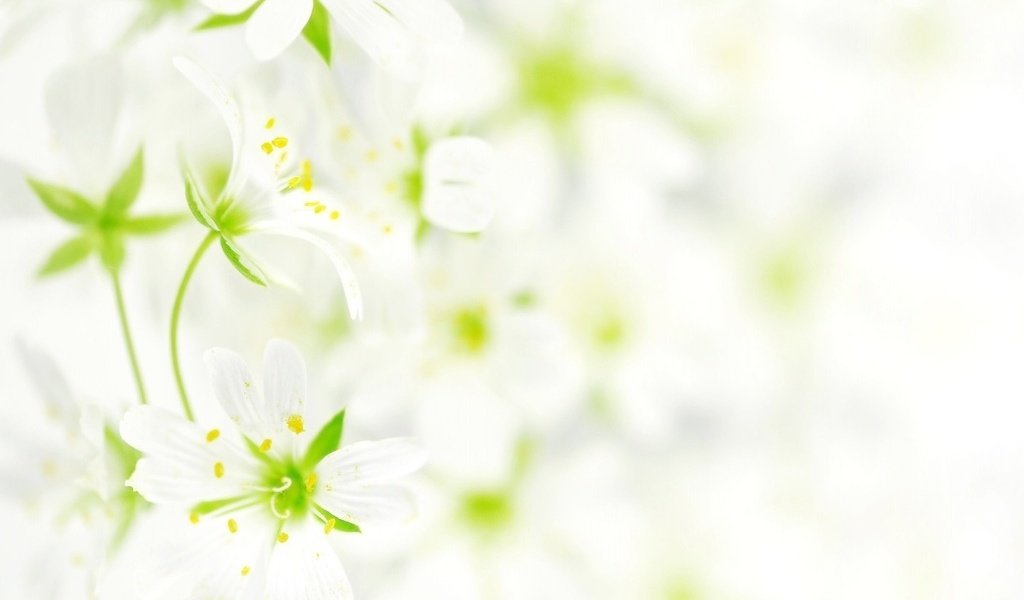 Почитайте с детьми:
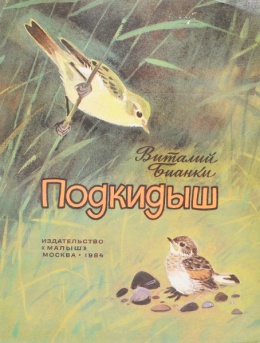 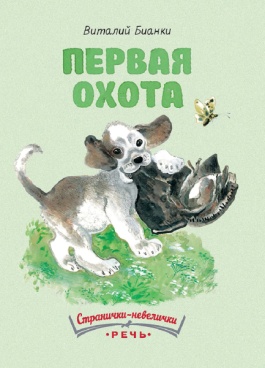 1) В.Бианки «Первая охота»,«Подкидыш»;           
2) Д.Хармс «Очень страшная история»;
3)  К.Чуковский «Телефон», «Тараканище»;      
4) братья Гримм. «Бременские музыканты», нем., пер. В. Введенского, под ред. С. Маршака.
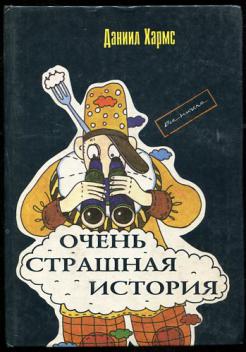 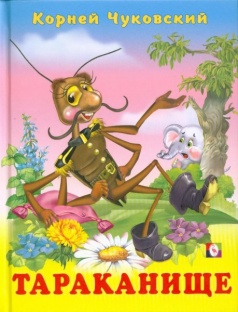 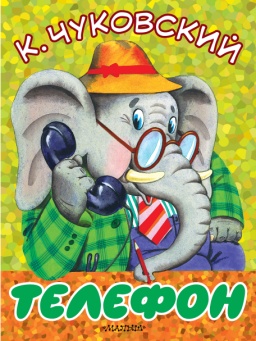 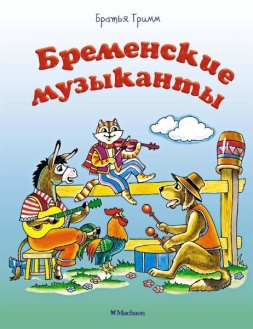 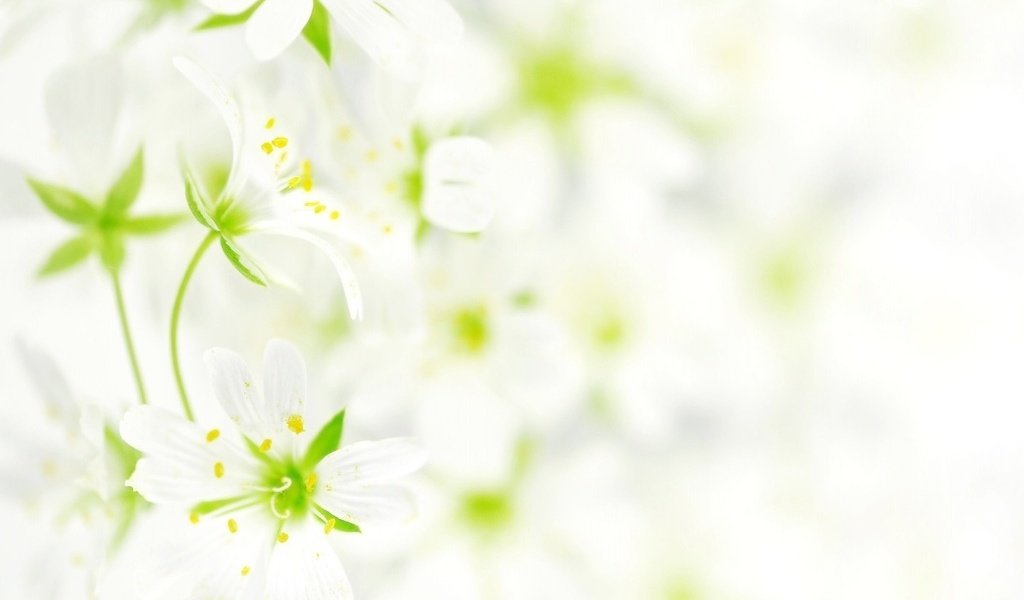 Формирование элементарных математических представлений:
- Упражняйте в счете  и отсчете предметов на слух, на ощупь( в пределах 5).
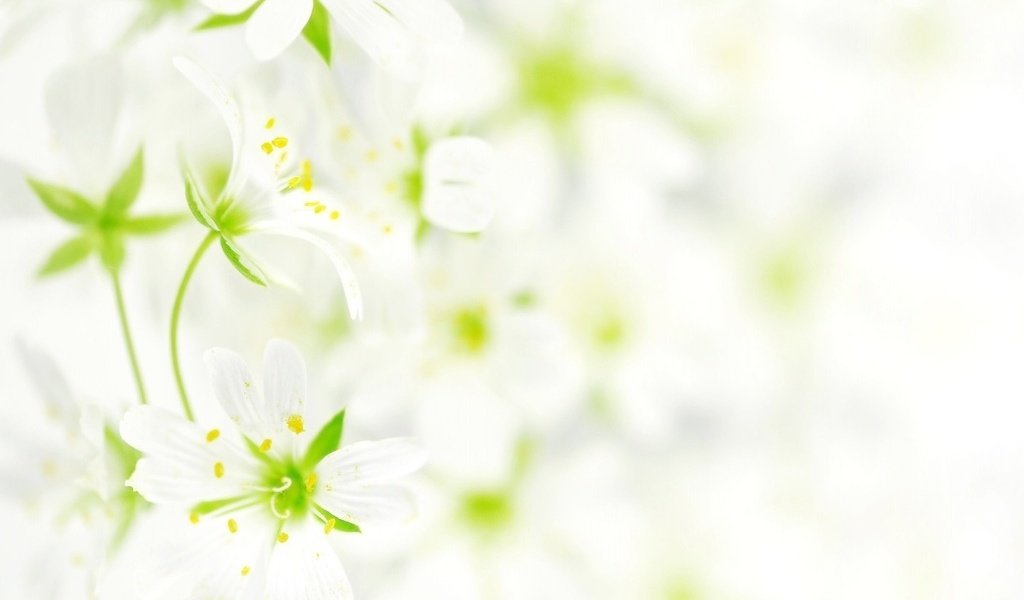 - Учите соотносить   форму предметов  с геометрическими фигурами- шаром и кубом.
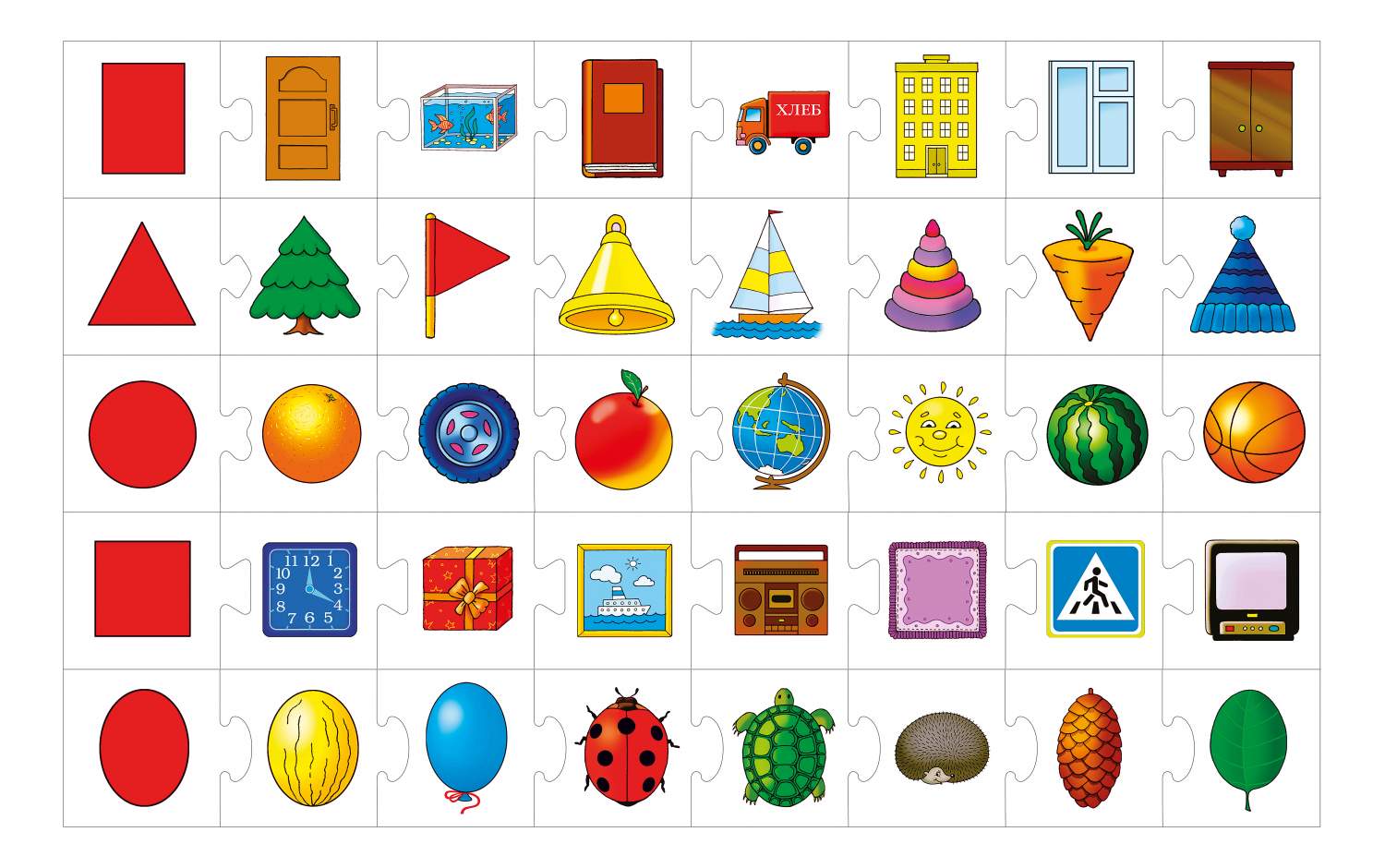 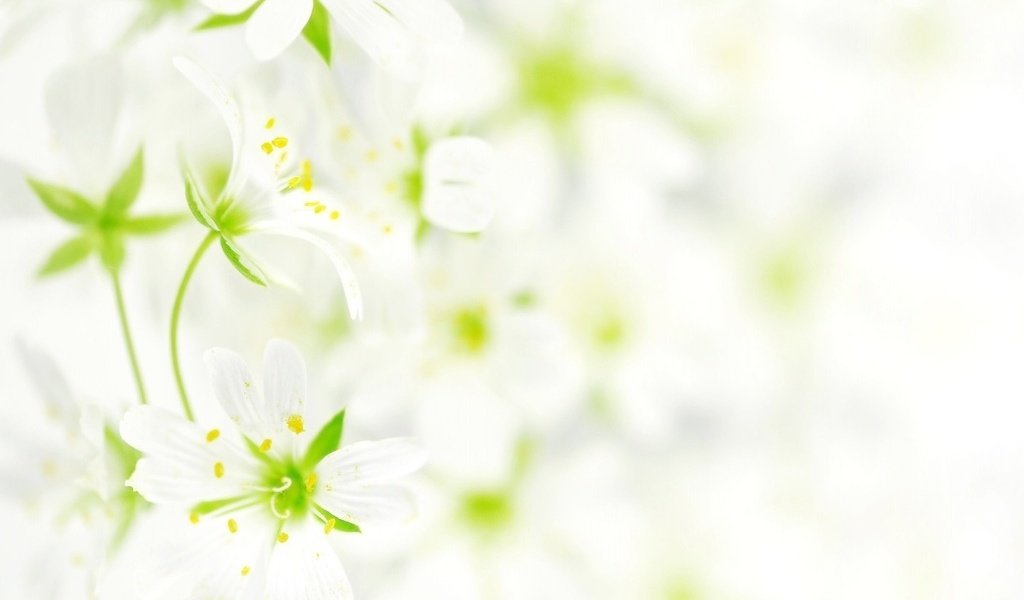 - Развивайте умение сравнивать  предметы  по цвету, форме, величине.
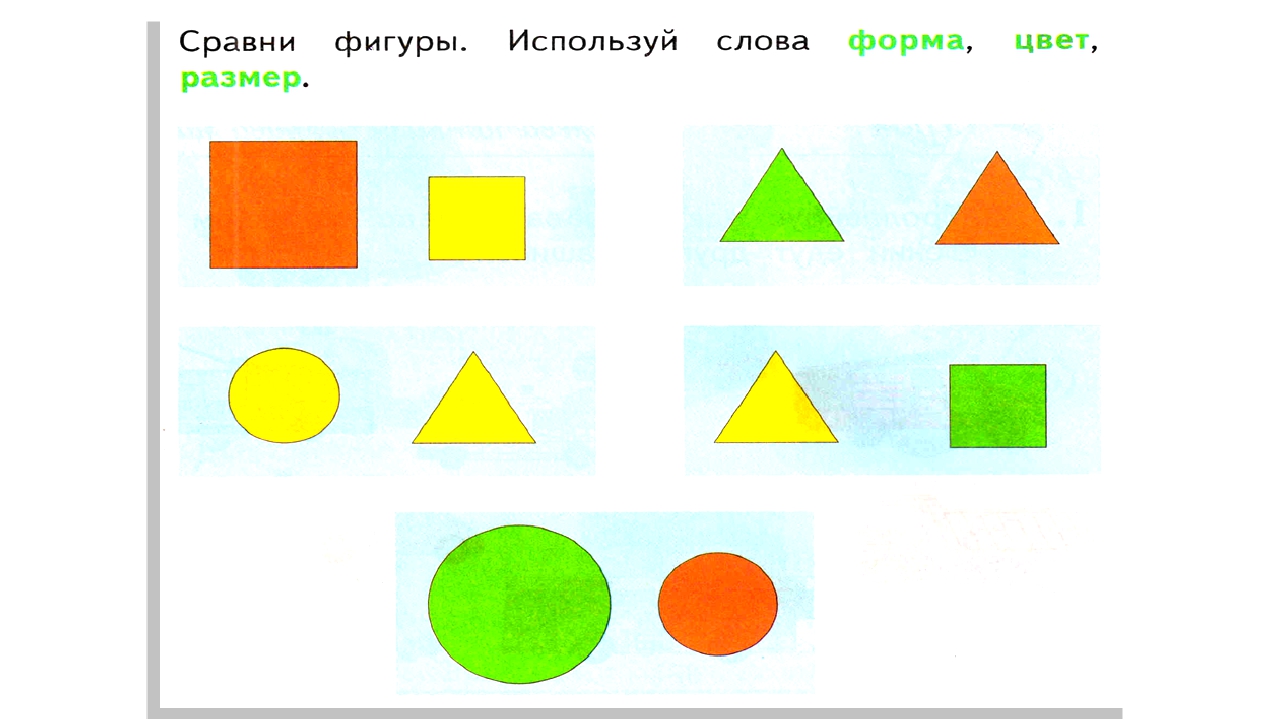 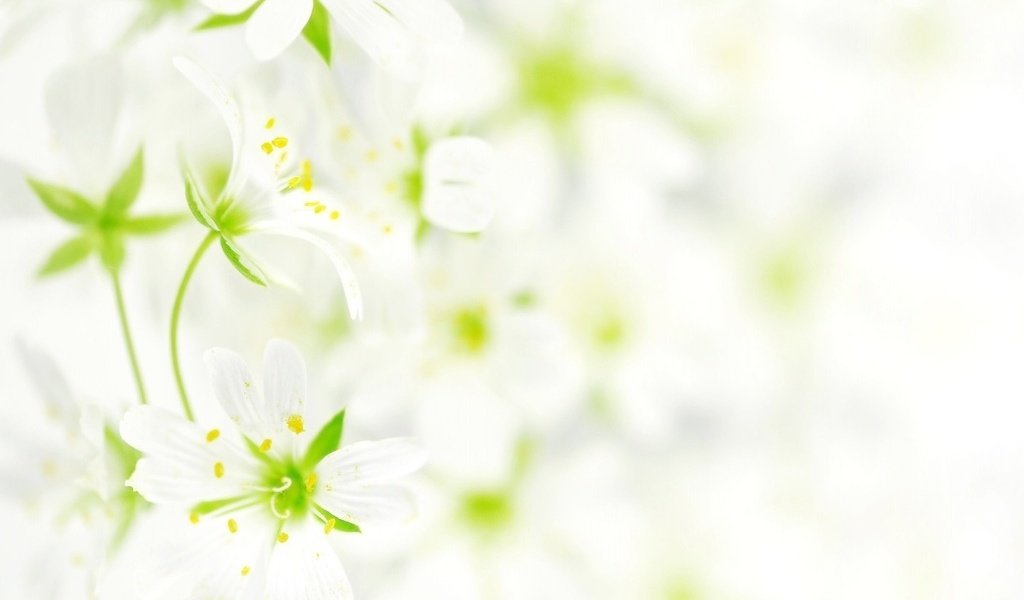 Слепите:
 «Барашек»
Познакомьте детей с филимоновскими игрушками (птицами, животными). Отличительные особенности этих игрушек: красивая плавная форма, яркие, нарядные полосы.
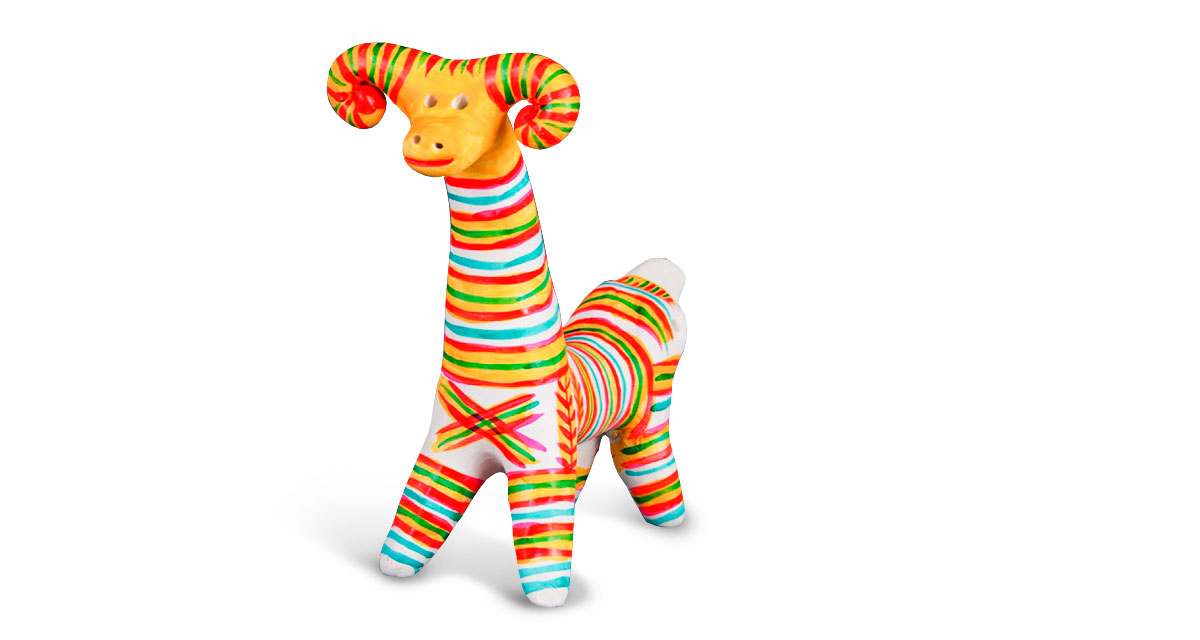 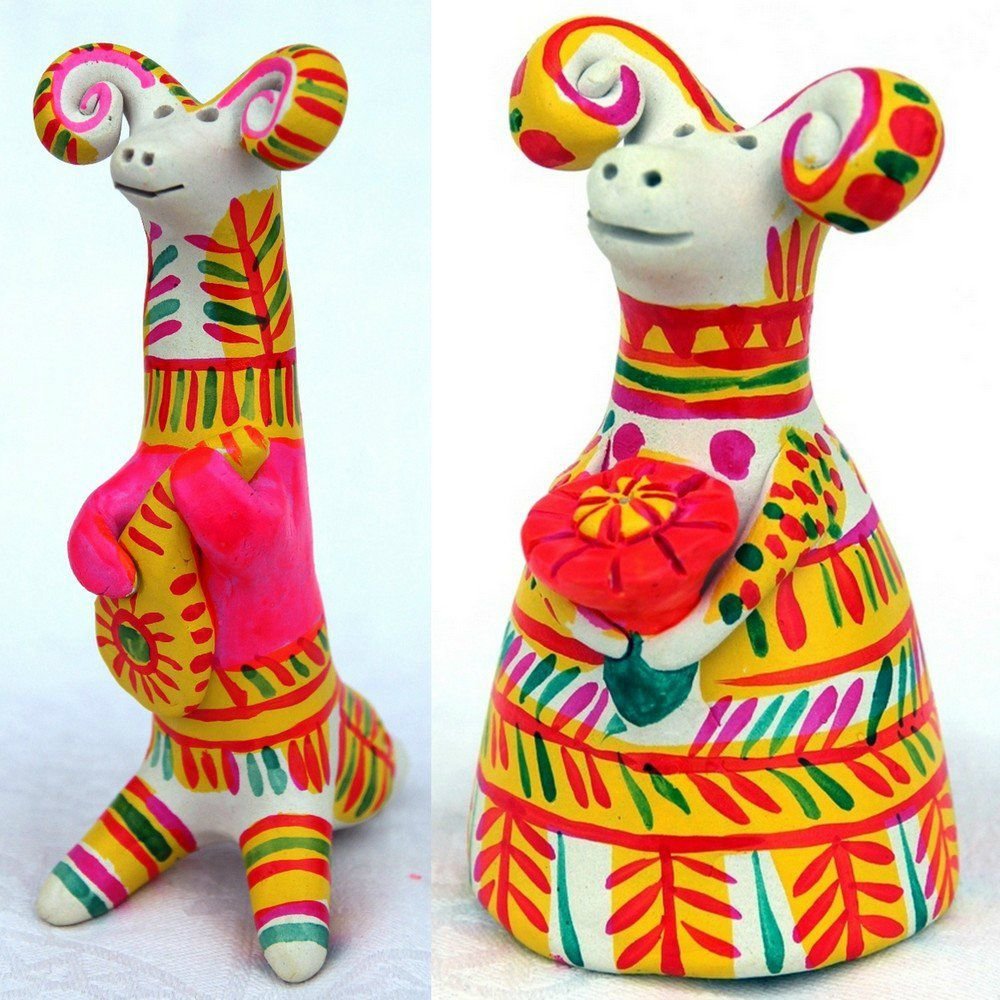